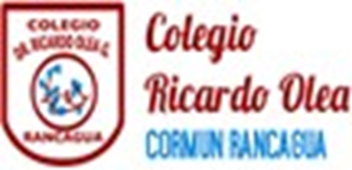 Agenda de anticipación
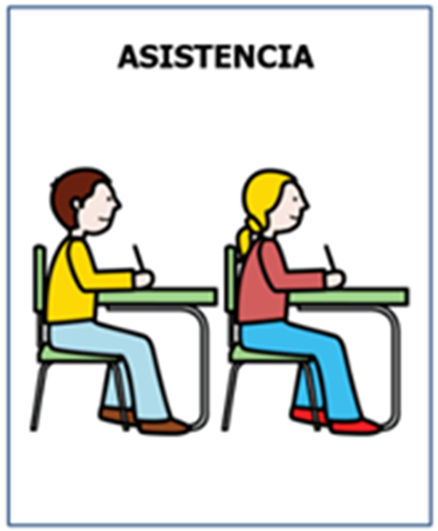 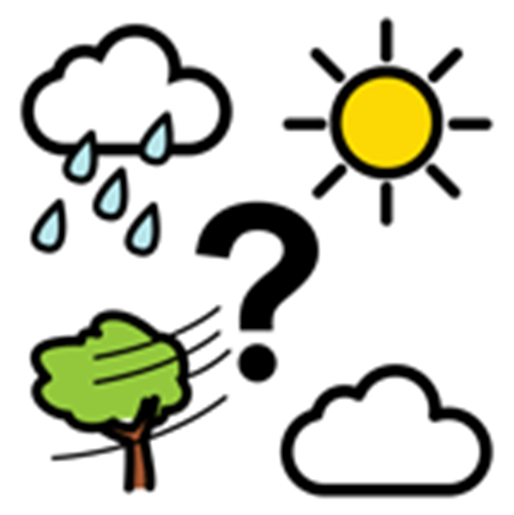 Emojis de las emociones
¿Cómo te sientes hoy?
¿Cómo te has sentido últimamente?
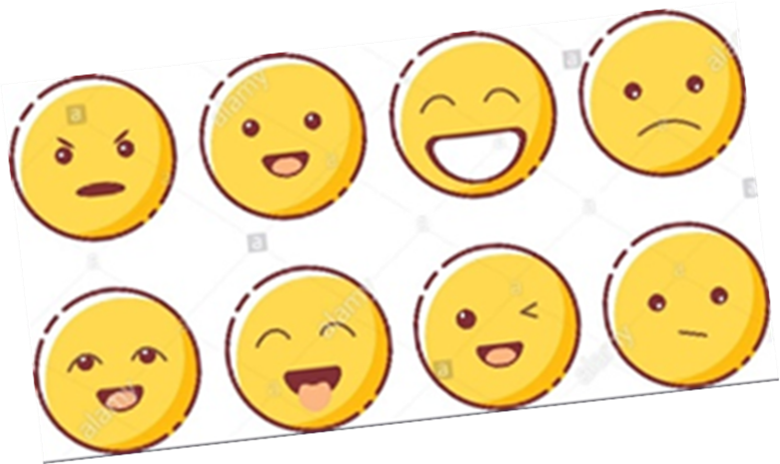 OBJETIVO
Participar del concurso pasapalabra usando palabras del método palabra+ palabra.
Recordemos
La familia
Partes del cuerpo
Alimentos
Animales
Útiles escolares
Cierre
Conocer puntuación y errores cometidos en el concurso, analizando y conversando del mismo.
Despedida